Y 1.5				           		 Potenser
Vad är en potens?
En potens visar hur många gånger ett tal multipliceras med sig själv.
3 ∙ 3 ∙ 3 ∙ 3 ∙ 3  =
35
Till exempel:
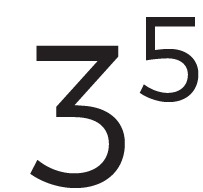 Exponent
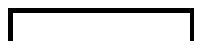 Potens
Bas
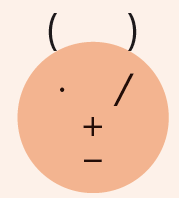 Prioriteringsregler:
Parentes
1.
Potenser
2.
Multiplikation och division
3.
4.
Addition och subtraktion
5 ∙ 5 ∙ 5  =
53  =
125
16
24   =
2 ∙ 2 ∙ 2 ∙ 2  =
0,001
0,1 ∙ 0,1 ∙ 0,1  =
0,13 =
2
=
=
∙
23 ∙ 6
9
3
3
3 ∙ 3
8 ∙ 6
48
3
7
7
7
49
10
7 ∙ 7
1 + 9
14 + 32
=
=
Uttryck 						      Mellanled 						 Svar
32 ∙ 10 + 3
9 0 + 3
9 ∙ 10 + 3 =
93
8 + 23 / 4
8 + 8 / 4 =
8 + 2
10
49 – 5
44
(4 + 3)2 − 5
72 − 5 =
4,8